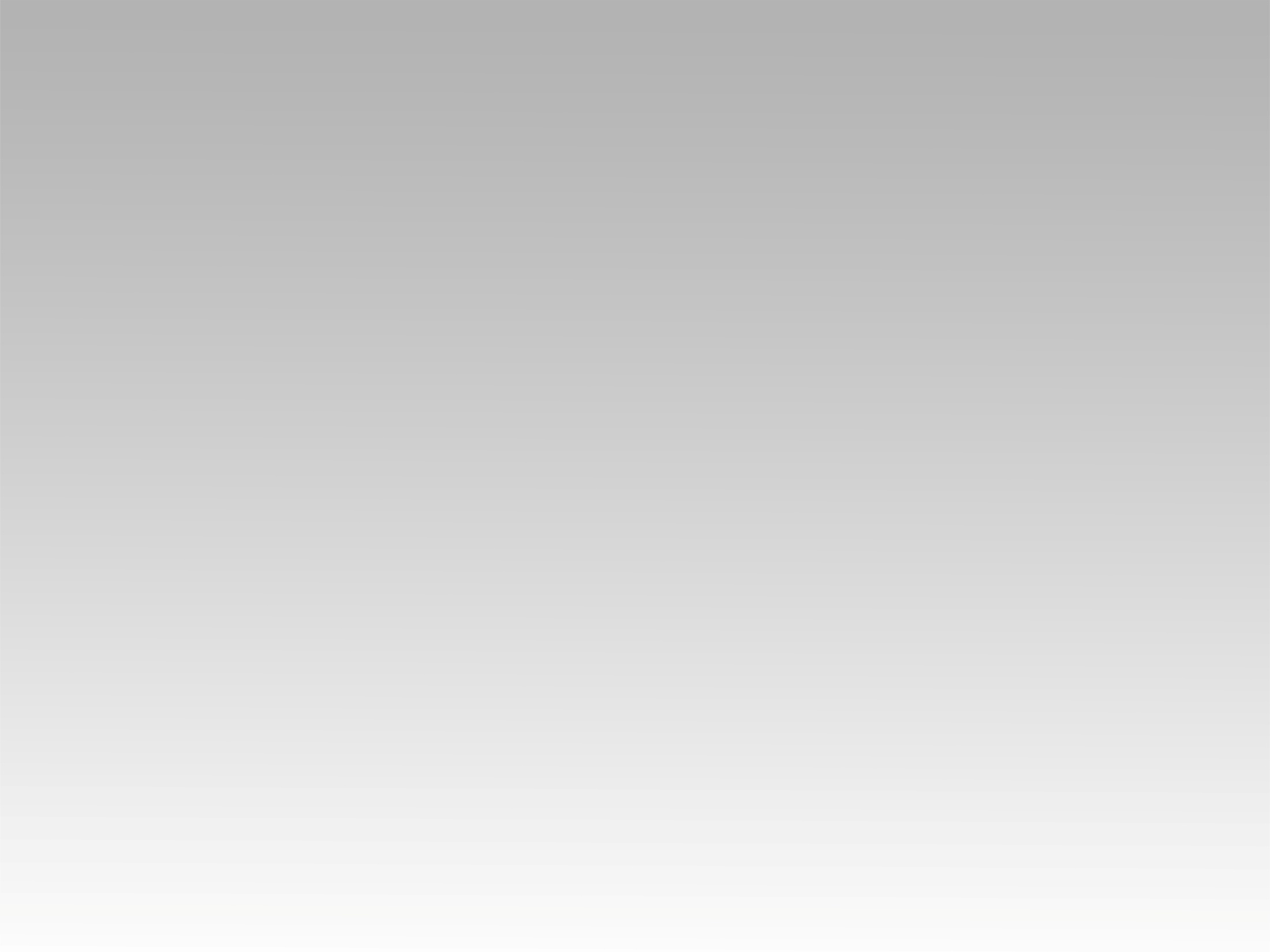 تـرنيــمة
في وقت ضعفي
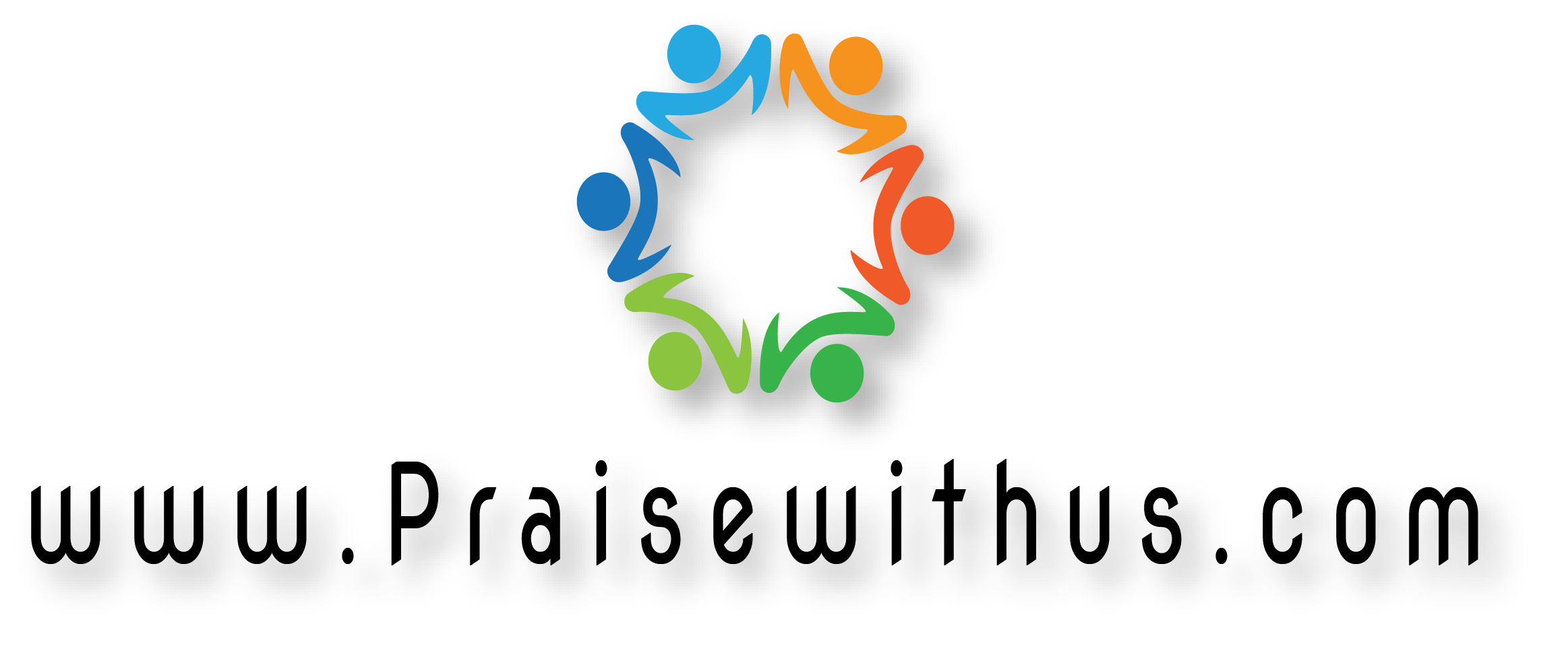 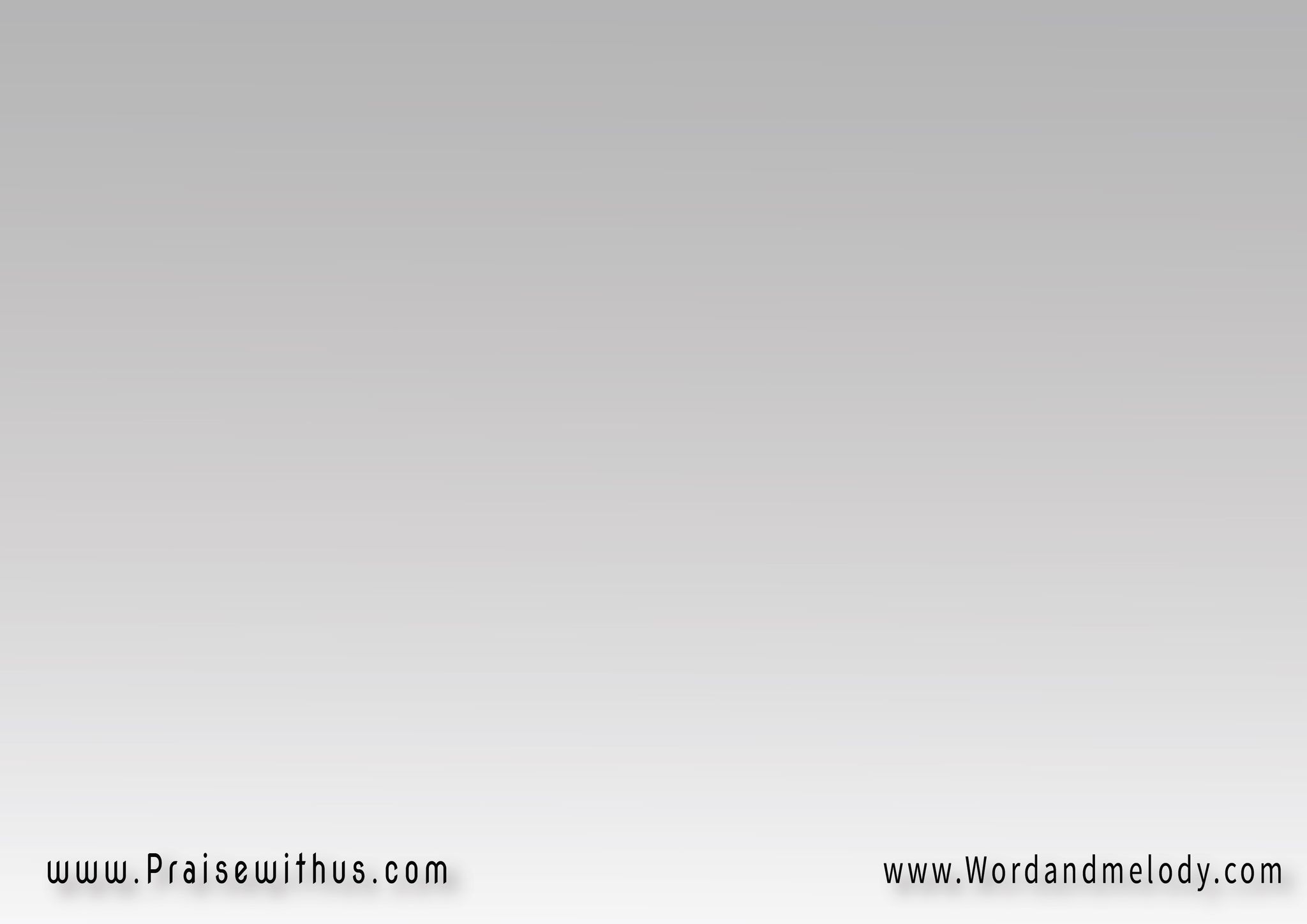 1- 
في وقت ضعفي أراك تشفي 
من سقطتي
وعند ضيقي تبقي صديقي 
وسلوتي
إلي تدنو إليك أرنو مسلما
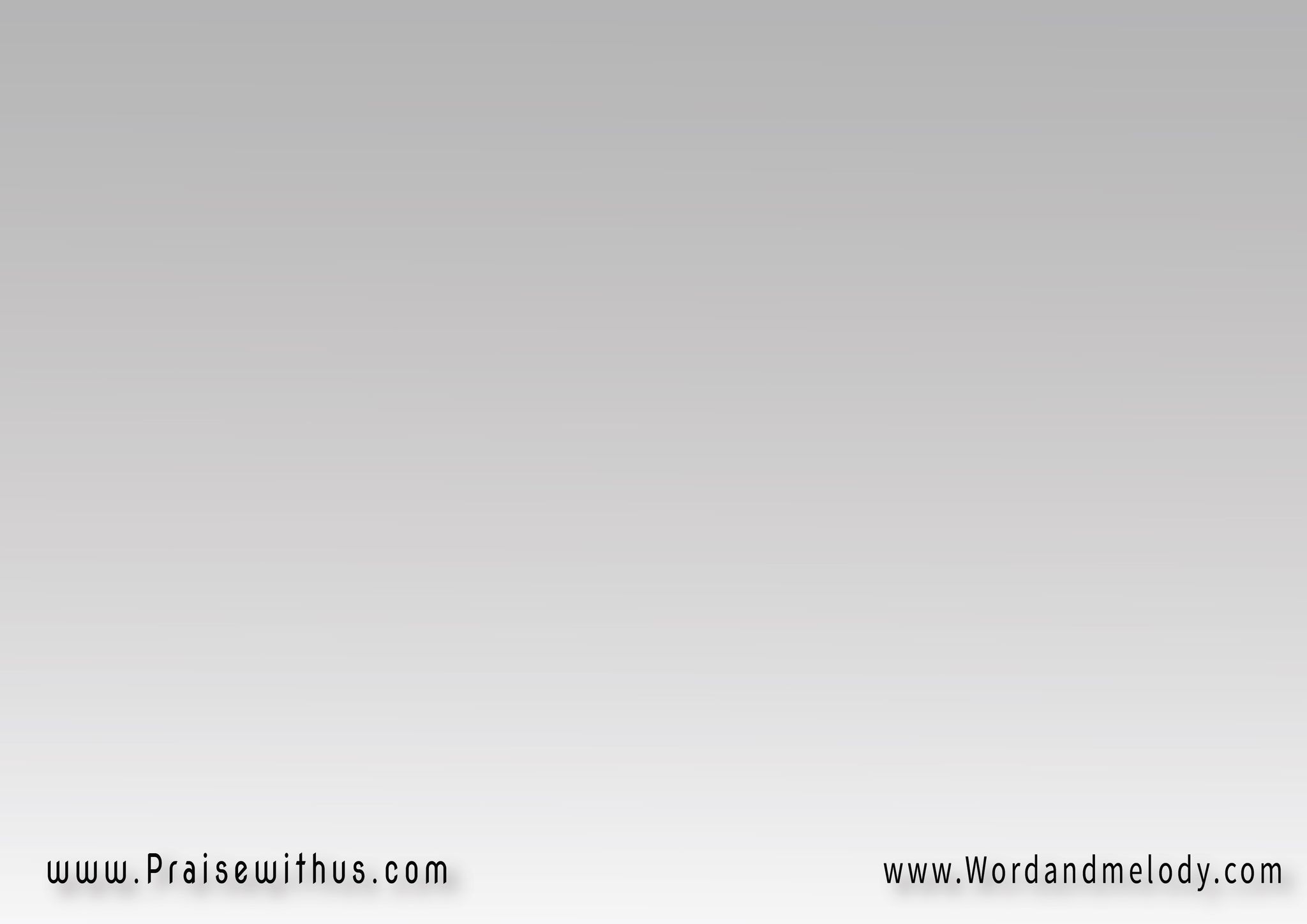 القرار:
لست لذاتي وشهواتي 
بل ها حياتي ملكك
يا رب إني لك أعني 
وخذ يدي بيدك
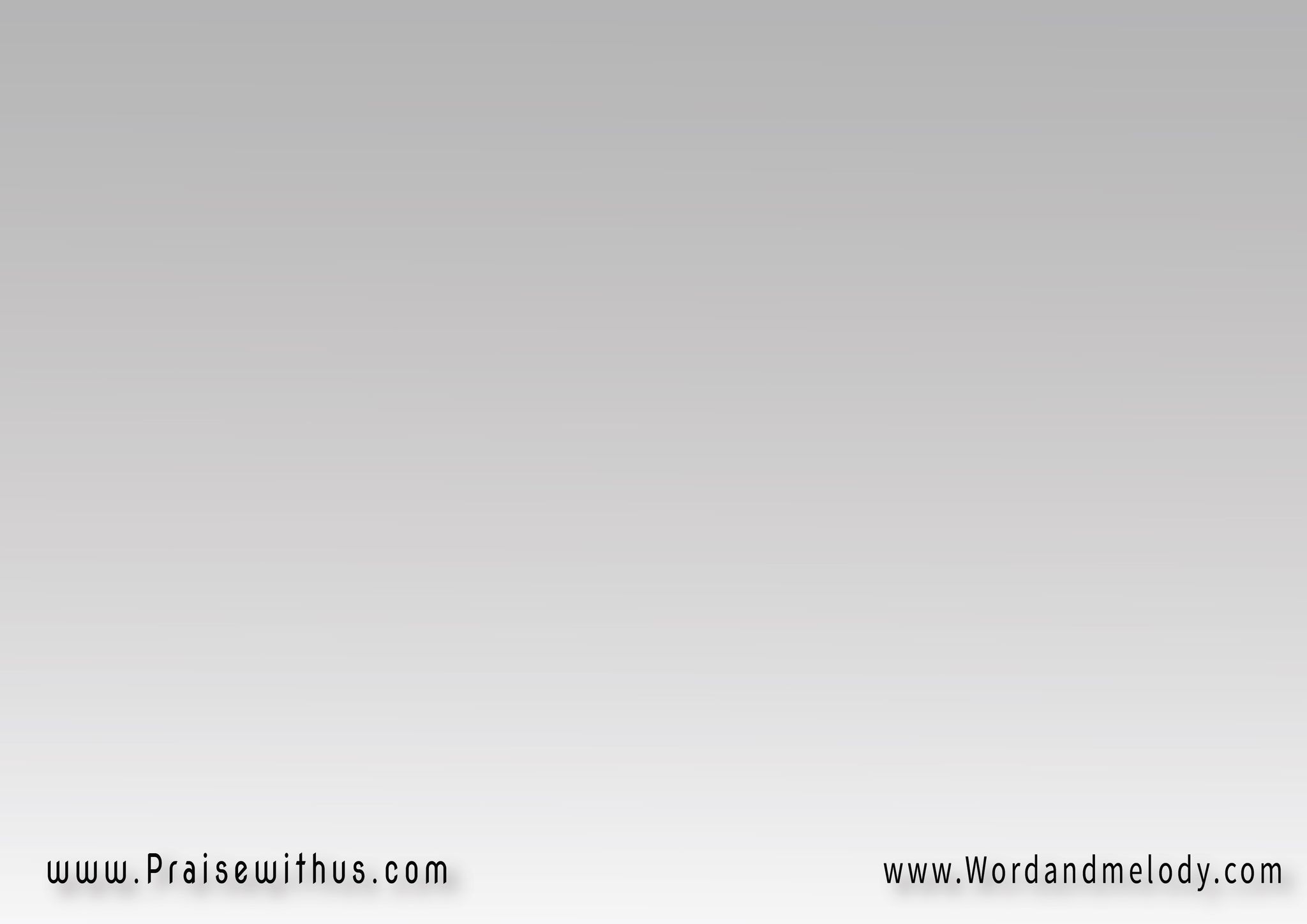 2- 
عند رجوعي تمسح دموعي
 وترث لي
تشبع جوعي ربي يسوعي 
وتهديني
إلي تدنو إليك أرنو مسلما
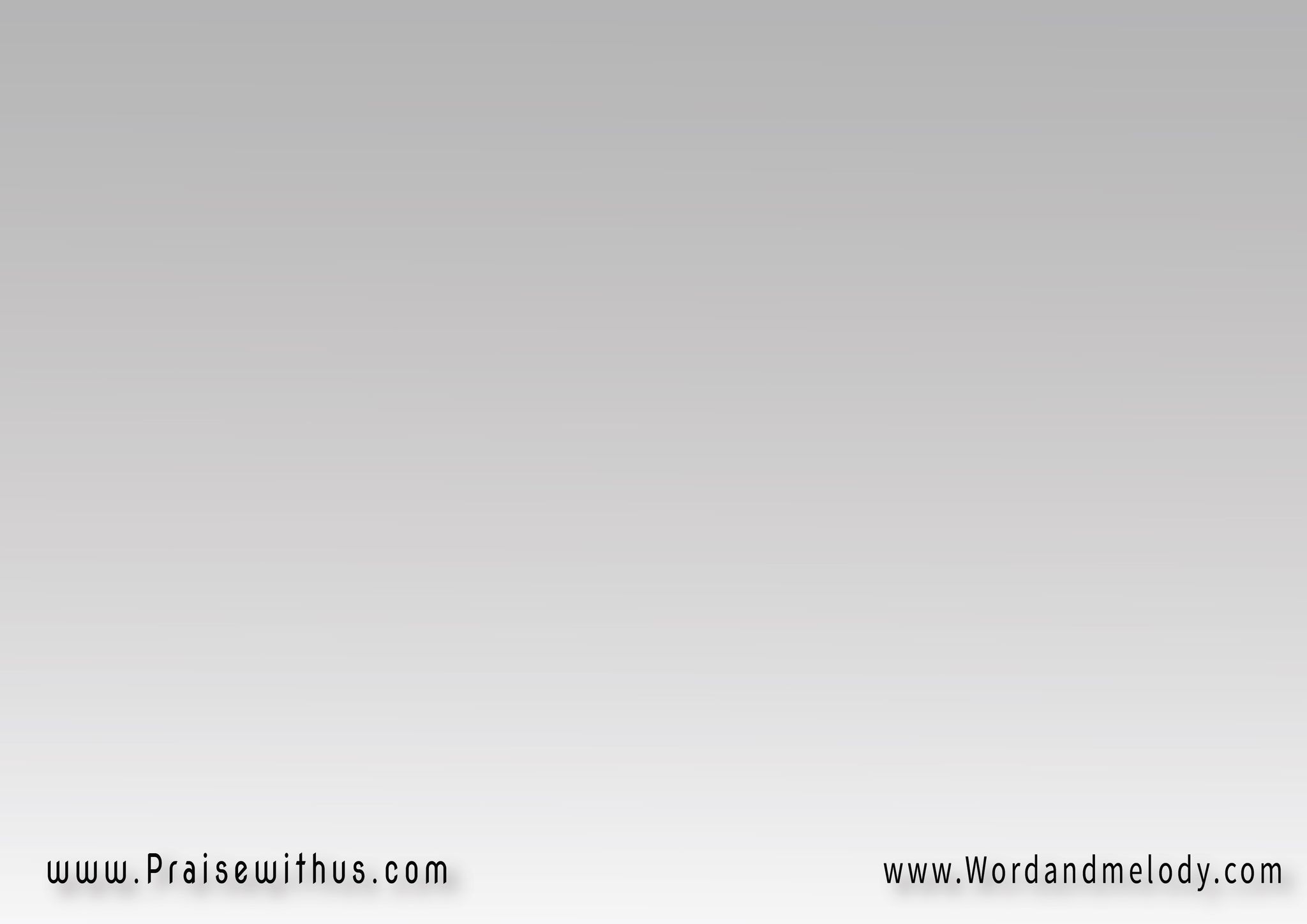 القرار:
لست لذاتي وشهواتي 
بل ها حياتي ملكك
يا رب إني لك أعني 
وخذ يدي بيدك
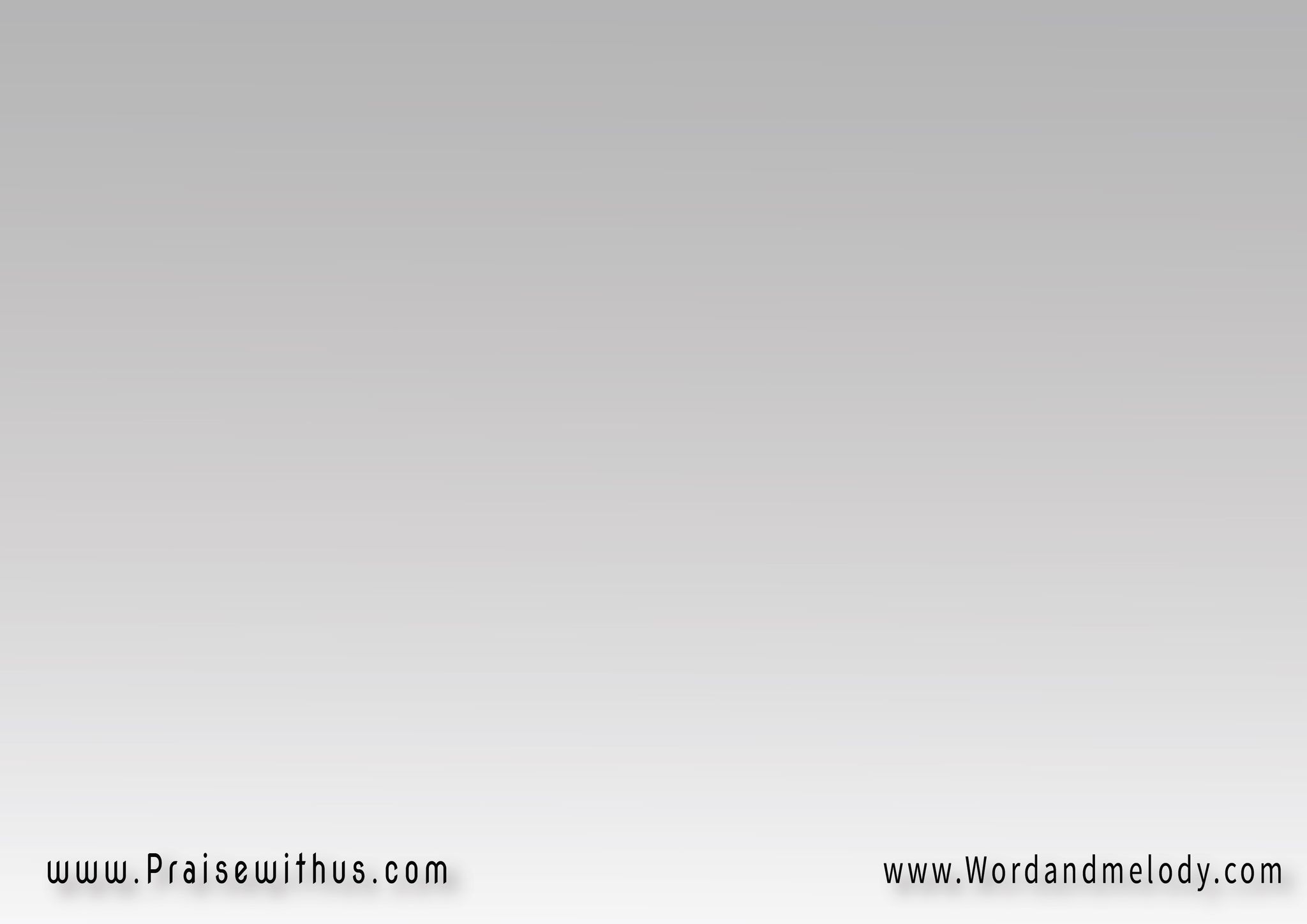 3- 
ربي أراك أراك دربي 
ونسمتي
من كل قلبي أهديك حبي 
وبسمتي
إلي تدنو إليك أرنو مسلما
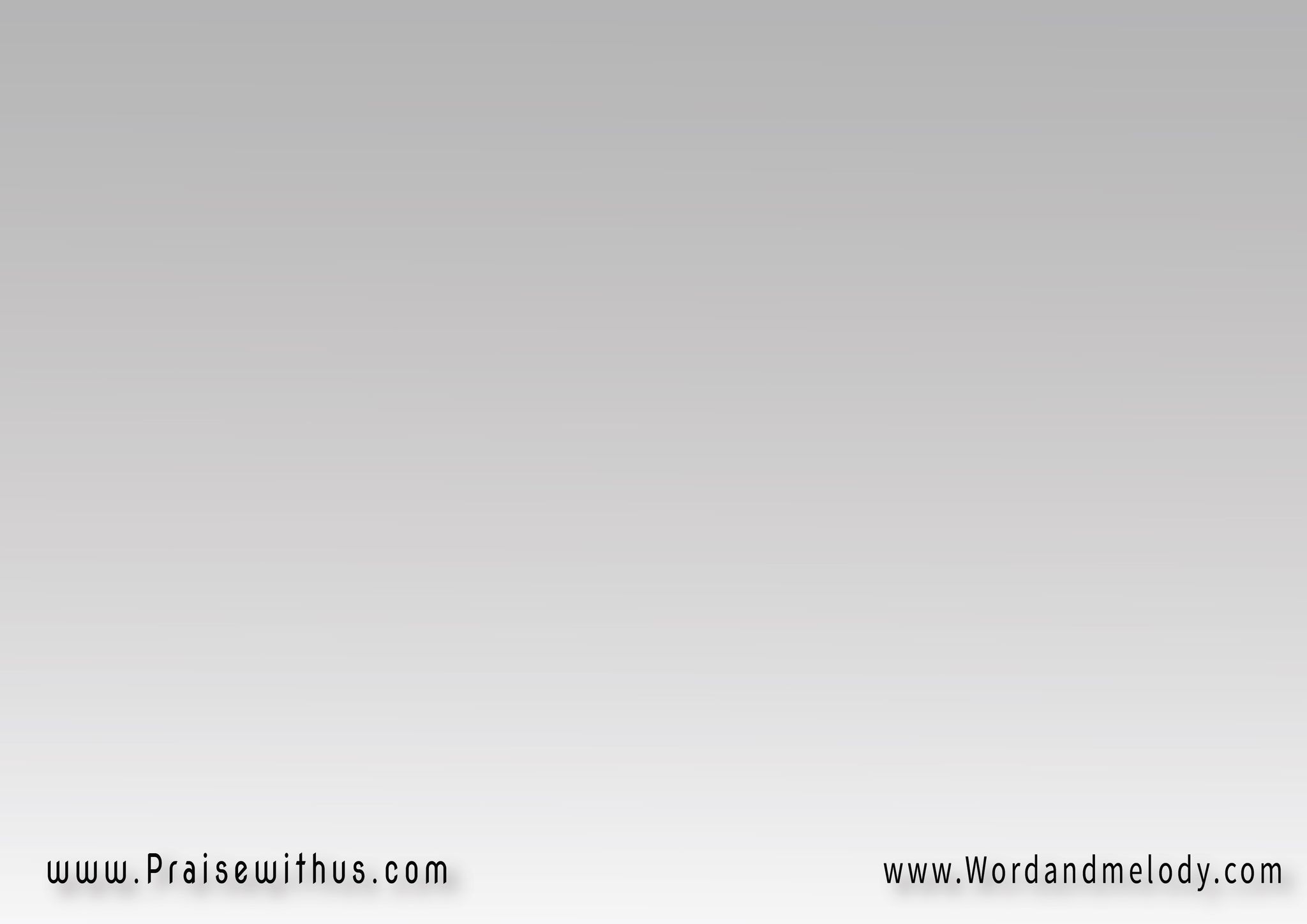 القرار:
لست لذاتي وشهواتي 
بل ها حياتي ملكك
يا رب إني لك أعني 
وخذ يدي بيدك
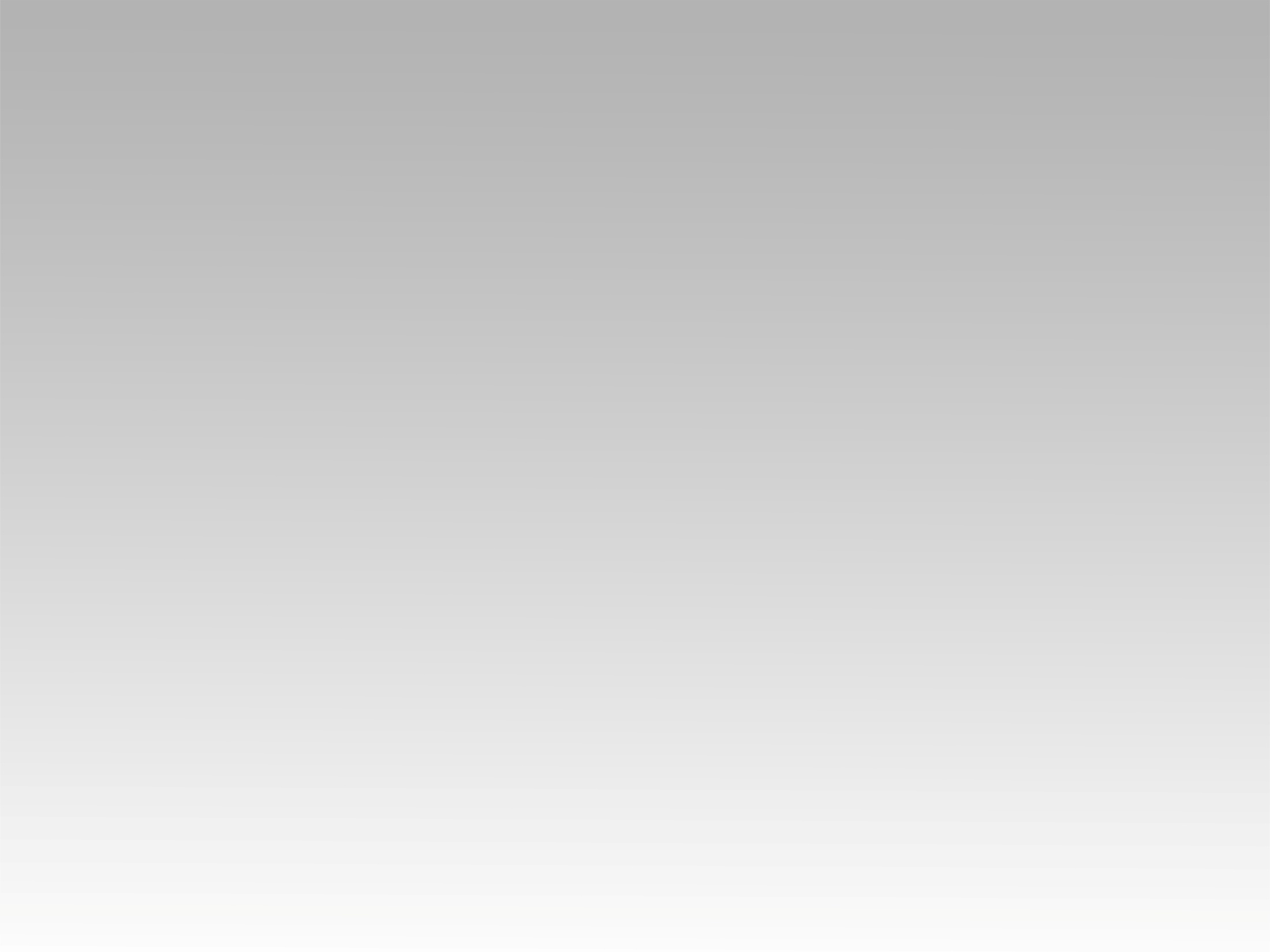 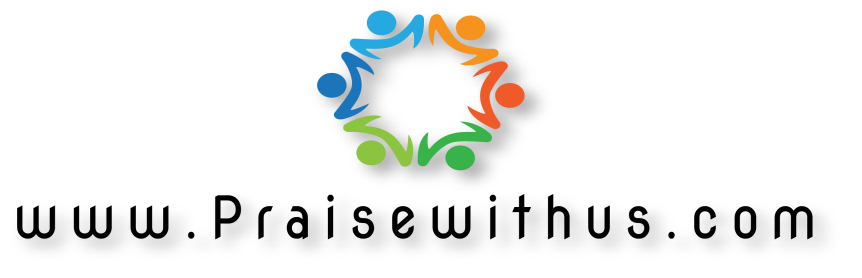